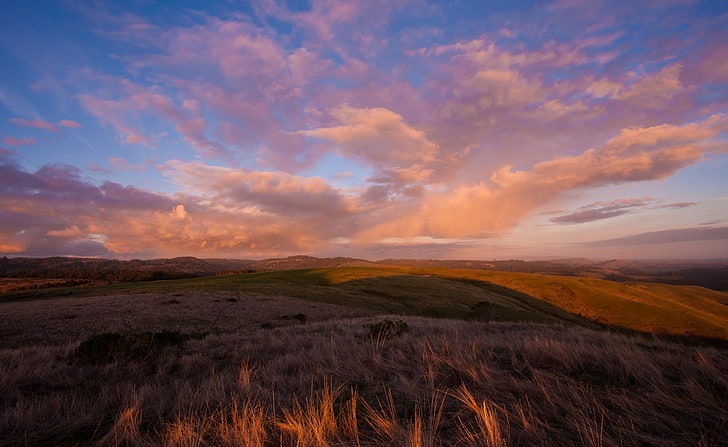 Life More Abundantly
John 10:1-10
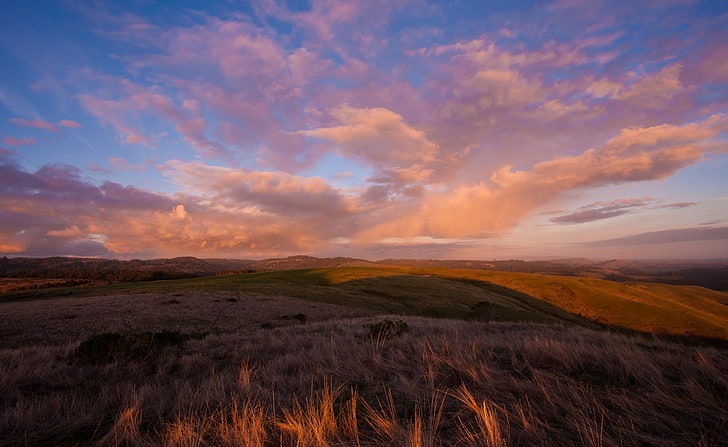 Why He came to earth
John 10:10 I have come that they may have life, and that they may have it more abundantly.
Matthew 20:28 the Son of Man did not come to be served, but to serve and to give His life a ransom for many.
Luke 19:10 for the Son of Man has come to seek and to save that which was lost.
John 6:38 For I have come down from heaven, not to do My own will, but the will of Him who sent Me.
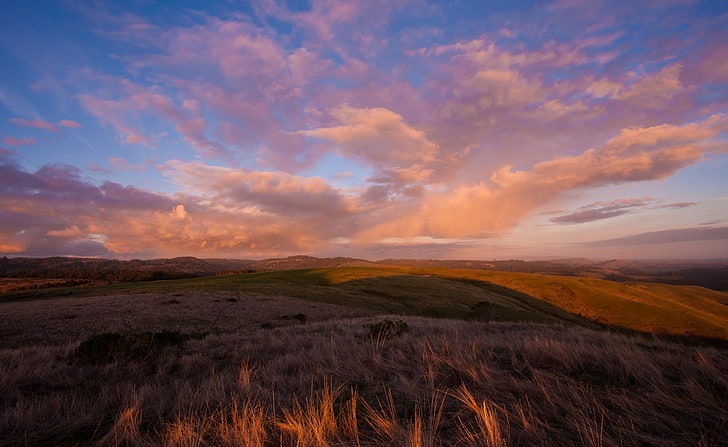 Life more abundantly
Context: Jesus as the Good Shepherd
John 9 Jesus healed the blind man
Outcry from the Pharisees 
Jesus is rebuking the Pharisees as bad shepherds
The good shepherd: I lay down my life for the sheep
He came that they might have life, more abundantly
“Life in its abounding fullness of joy and strength for    spirit, soul, and body”
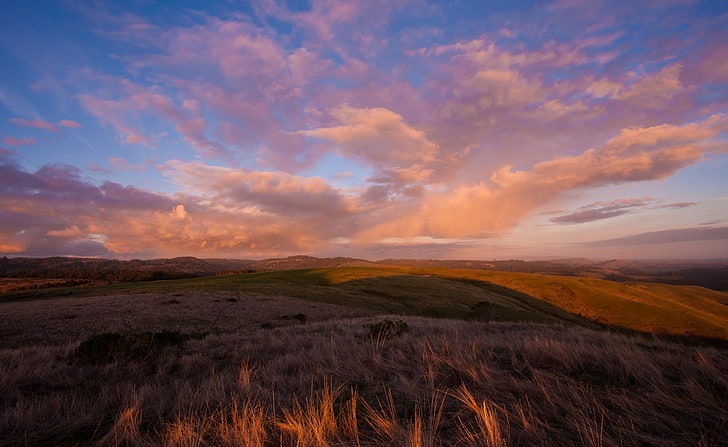 Abundant Life
Physical blessings? (family, homes, cars, jobs)
Prosperity theology (“Health and wealth gospel”)
Abundant life in Christ
Ephesians 1:3 Blessed be the God and Father of our Lord Jesus Christ, who has blessed us with every spiritual blessing in the heavenly places in Christ,
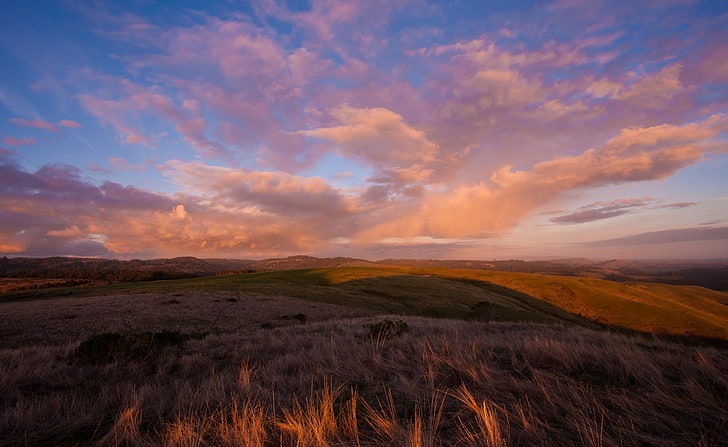 Abundant Mercy, Grace
1 Peter 1:3 Blessed be the God and Father of our Lord Jesus Christ, who according to His abundant mercy has begotten us again to a living hope through the resurrection of Jesus Christ from the dead
Isaiah 55:7  Let the wicked forsake his way, And the unrighteous man his thoughts; Let him return to the Lord, And He will have mercy on him; And to our God, For He will abundantly pardon.
Eph 2:4-5 But God, who is rich in mercy, because of His great love with which He loved us, 5 even when we were dead in trespasses, made us alive together with Christ (by grace you have been saved),
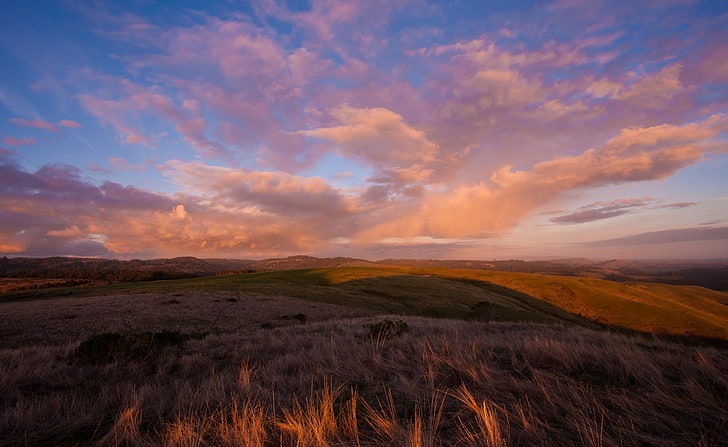 God’s Goodness, Kindness
Psalm 31:19 Oh, how great is Your goodness,Which You have laid up for those who fear You,Which You have prepared for those who trust in YouIn the presence of the sons of men!
Psalm 33:5 The earth is full of the goodness of the Lord.
Psalm 107:8 Oh, that men would give thanks to the Lord for His goodness, And for His wonderful works to the children of men!
2 Peter 1:3 His divine power has given to us all things that pertain to life and godliness, through the knowledge of Him who called us by glory and virtue,
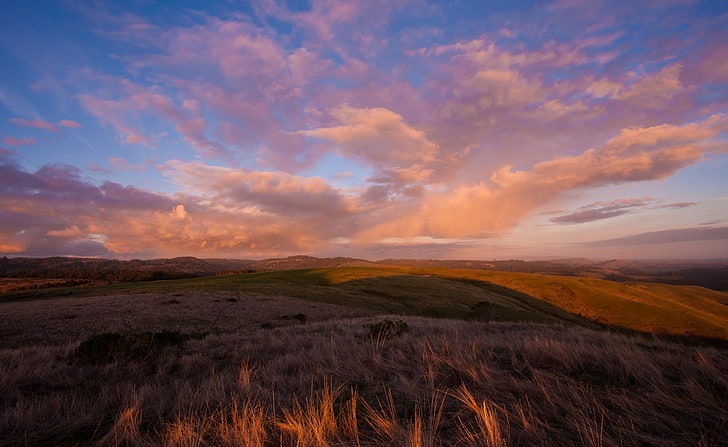 Abundant Power
Psalm 147:5 Great is our Lord, and abundant in power; his understanding is beyond measure.
Eph 1:18-20 that you may know what is the exceeding greatness of His power toward us who believe, according to the working of His mighty power 20 which He worked in Christ when He raised Him from the dead and seated Him at His right hand in the heavenly places, 
Eph 3:16-18 that He would grant you, according to the riches of His glory, to be strengthened with might through His Spirit in the inner man, 17 that Christ may dwell in your hearts through faith;
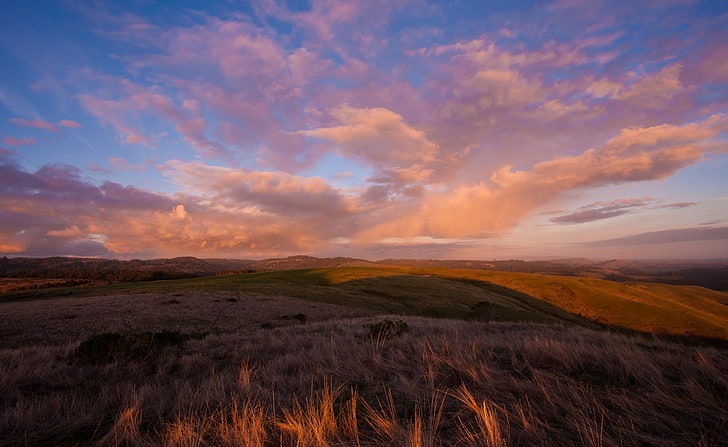 Abundant Joy
1 Peter 1:8-9 whom having not seen you love. Though now you do not see Him, yet believing, you rejoice with joy inexpressible and full of glory, 9 receiving the end of your faith—the salvation of your souls.
Philippians  4:4 Rejoice in the Lord always. Again I will say, rejoice!
Philippians 2:14-16 Do all things without complaining and disputing,15 that you may become blameless and harmless, children of God without fault in the midst of a crooked and perverse generation, among whom you shine as lights in the world, 16 holding fast the word of life, so that I may rejoice in the day of Christ that I have not run in vain or labored in vain.
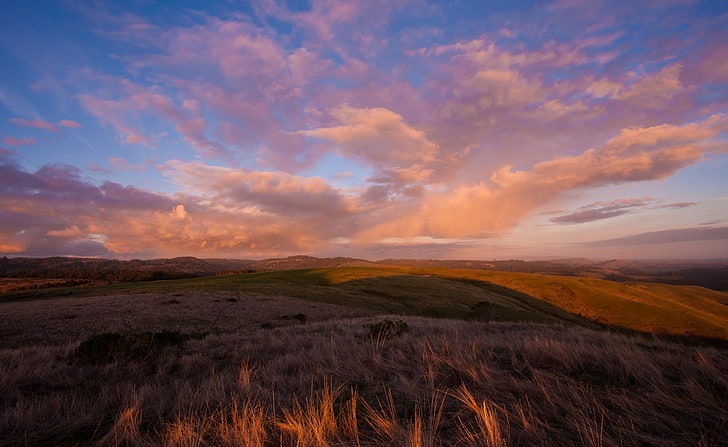 Life More Abundantly
John 10:1-10